МБОУ «СОШ № 2 с УИОП» г. Лысьва
Образовательная игра «Жемчужина смысла» как средство повышения методической компетенции учителей в вопросах формирования и оценки умений смыслового чтения
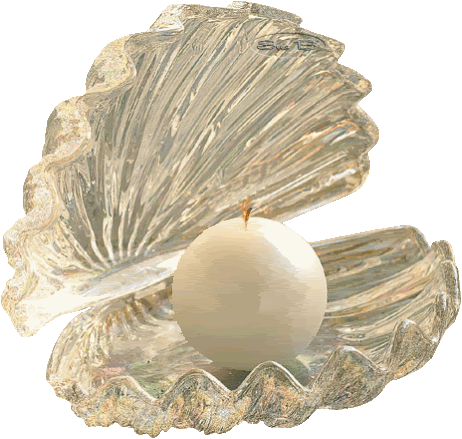 Воденникова Елена Витальевна, заместитель директора по УМР, 
Лаптева Елена Владимировна, учитель истории и обществознания
Станция №1 «Глубины текста»
предполагает выявление авторской позиции в предложенном тексте. 

Вдогонку
про жадность
	Вот любого человека спроси: «Жадным быть, хорошо ли?», так тебе любой ответит: «Плохо». А тогда спроси: «А почему, собственно, плохо?» – так тебе не любой ответит.
	А действительно, почему плохо быть жадным?
	Чтобы ответить на этот вопрос, для начала определимся: что такое жадность?
	Жадность – это категорическое нежелание делиться накопленными материальными богатствами.
	Может быть, тебя удивило, что речь идет только о материальном? А разве человек не может быть жаден, скажем, на эмоции? Или не хотеть делиться с другими богатствами своей души?
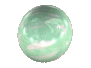 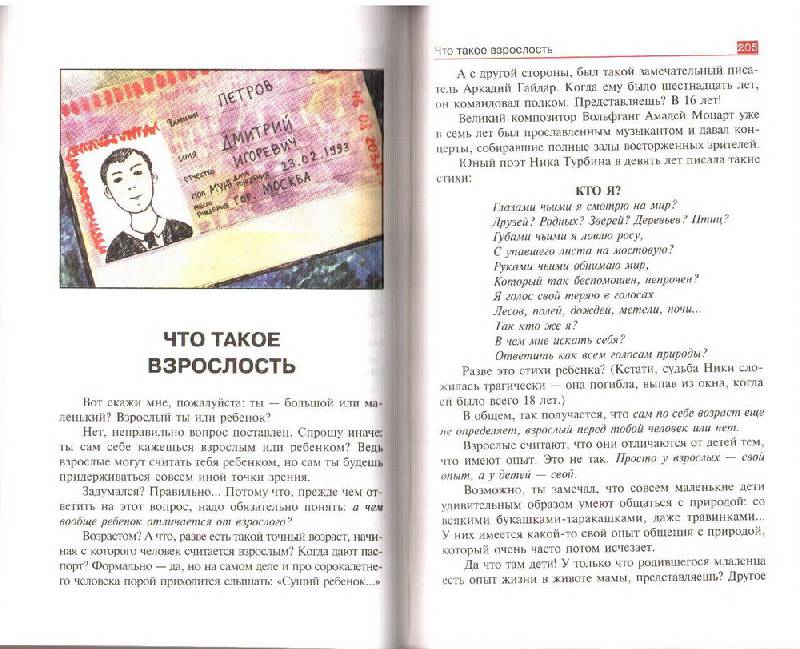 Критерии
Станция № 2 «Грот смысла»
Учителям предлагается выписать аргументы из предложенных текстов к двум противоположным точкам зрения.
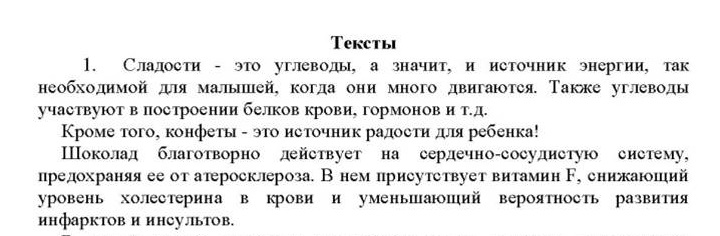 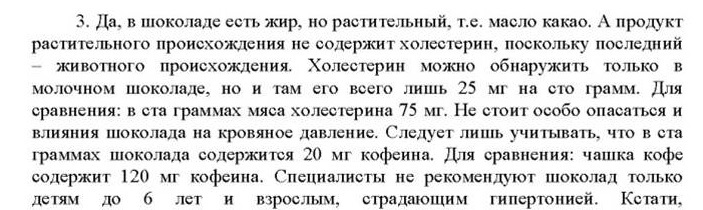 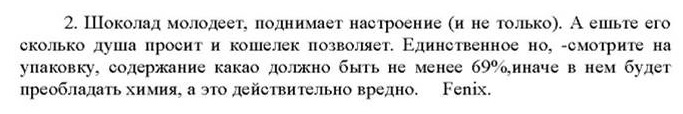 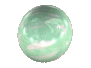 Критерии
Станция № 3 «Сокровищница мыслей»
проверяет умение выделять авторскую позицию в несплошном тексте. Педагогам даются три демотиватора, нужно сформулировать суждение типа «что хотел сказать автор» и обосновать его
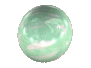 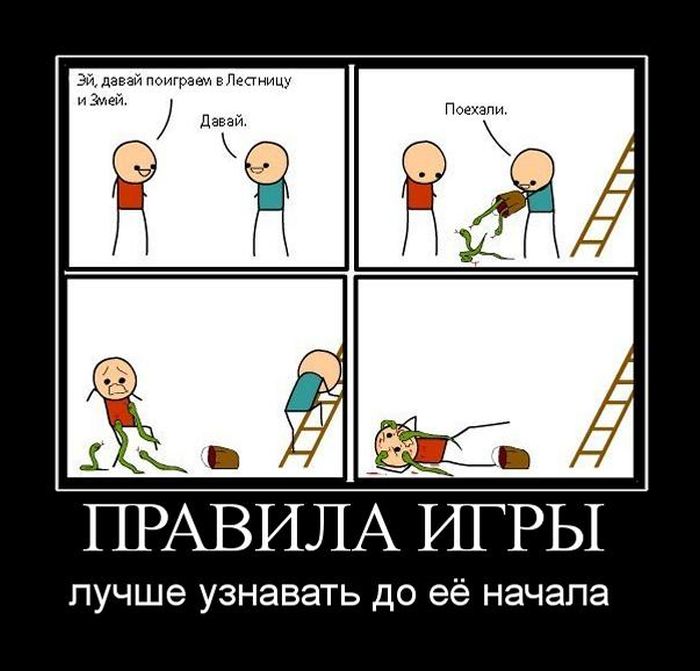 Критерии и параметры оценивания:
Станция №4 «Галерея Посейдона»
Педагогам предлагается определить авторскую позицию на фотографиях, записать ее в виде суждения, в котором содержится авторская позиция.
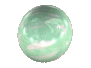 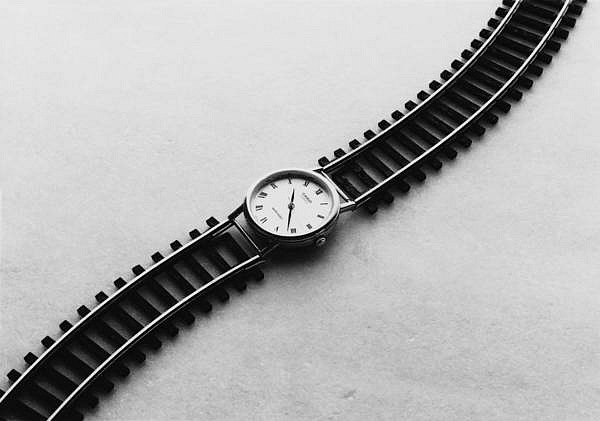 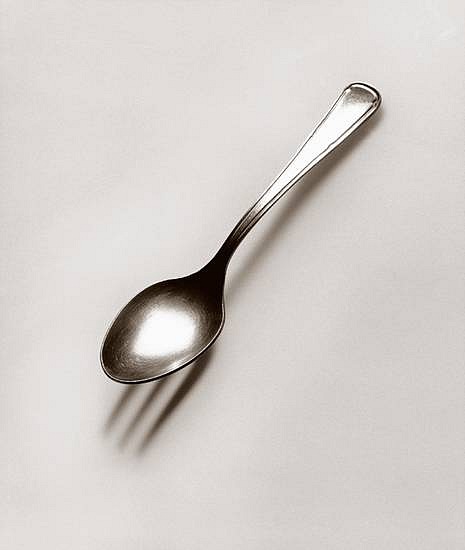 Критерии
Станция №5 «Ожерелье сути»
предлагается поработать с коротким фильмом и записать суждение, в котором заключается авторская позиция, обосновав его.
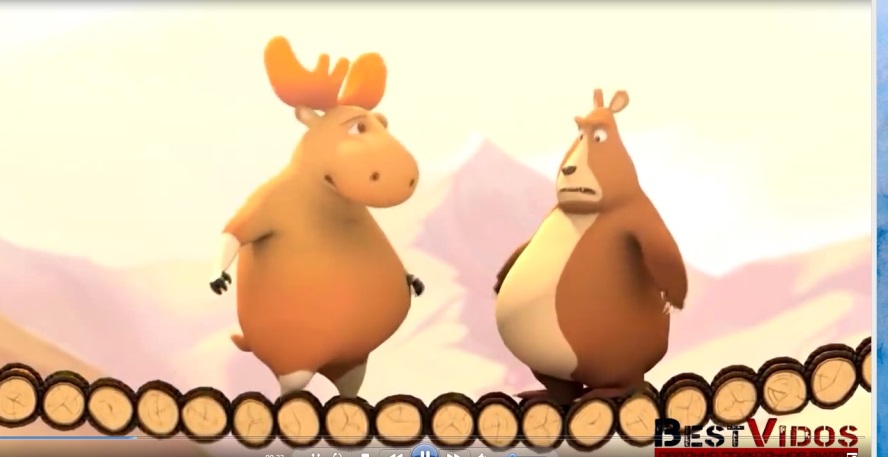 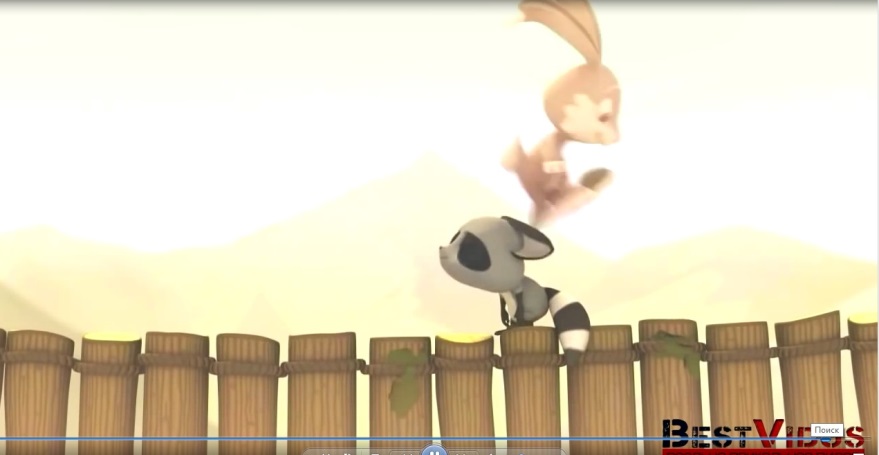 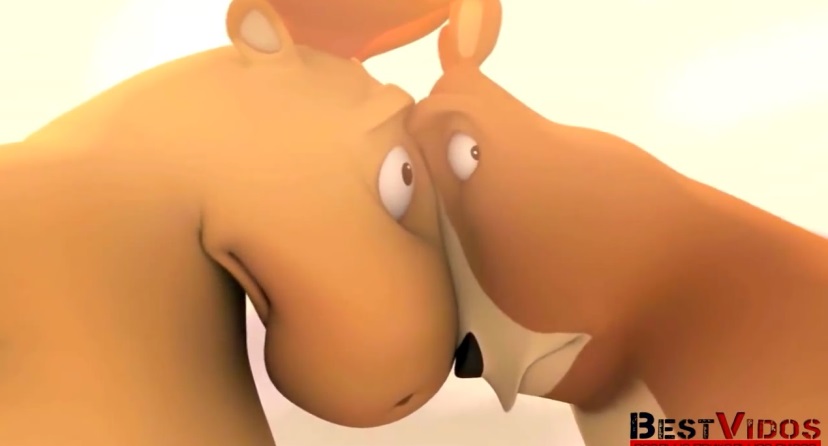 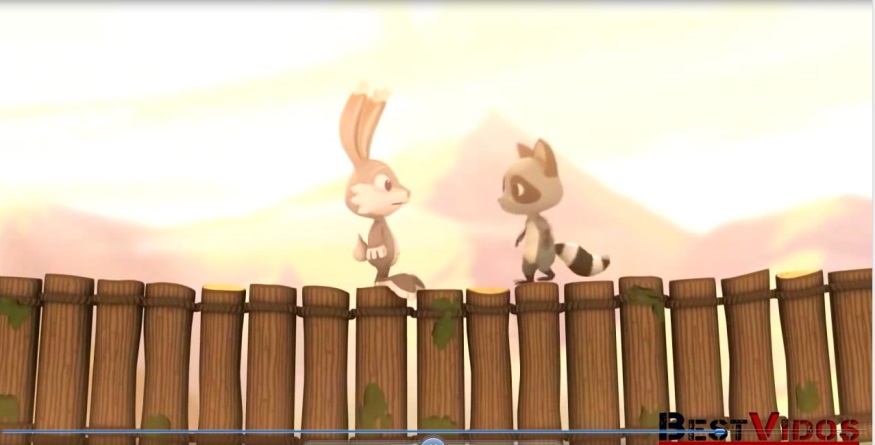 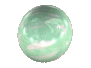 Критерии
Проблемы, которые возникли у участников:
1.	Учителя невнимательно читают техническое задание и предложенные критерии. 
2.	Не знают, что такое суждение и не умеют его формулировать.
3.	В  суждении не умеют полностью отразить  авторскую  позицию.
4.	Педагоги просят дать единственно правильный ответ, показать эталон выполнения задания.
5.	Не поняв сути задания, пытаются настоять своей точке зрения, не опираясь в своих выводах на критерии. (Не могут себя правильно оценить).
6.	В отдельных группах не было четкого распределения ролей и поэтому педагогам не удалось прийти к общему мнению.
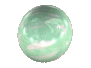 Положительный эффект игры:
1.	От станции к станции повышалась результативность работы группы (баллы за выполнение заданий становились выше).
2.	Выполняя задания, пытаясь их оценить, педагоги определили  круг вопросов, над которыми им предстоит работать.
3.	Педагоги отмечали, что у них возникла потребность развиваться в данном направлении.
4.	Педагоги отметили непривычный подход к подбору заданий, текстов, критериям оценки. Это вызвало интерес.
5.	Получили набор разнообразных заданий по развитию навыков смыслового чтения, критериев оценки.
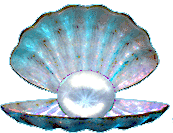 Спасибо за внимание!
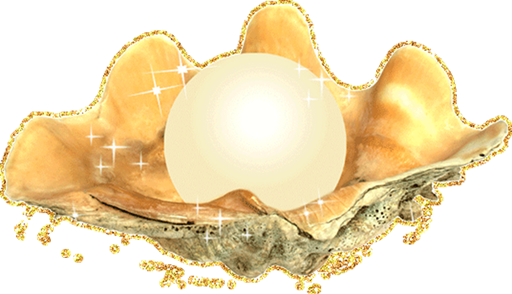